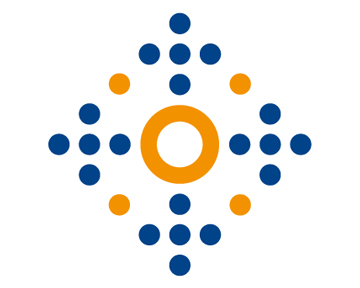 Адміністрування антимікробних препаратів в закладах охорони здоров’я, що надають стаціонарну медичну допомогу
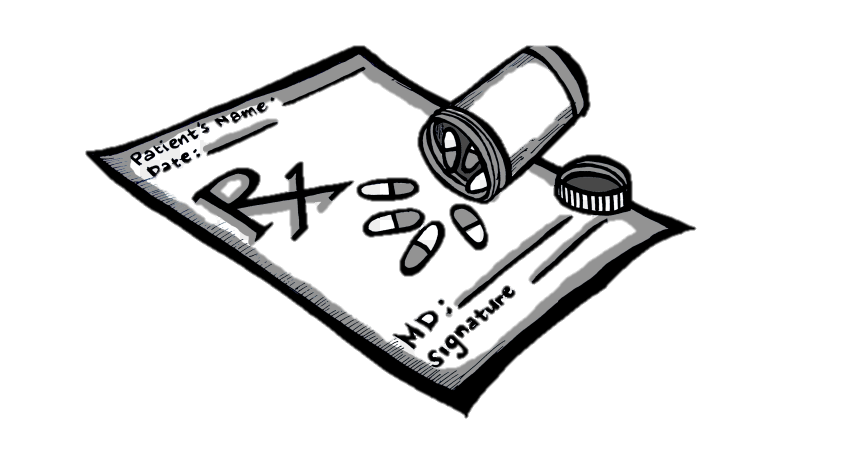 Лавровський Назар
провізор відділу антимікробної резистентності та інфекційного контролю ДУ «Центр громадського здоров’я МОЗ України»
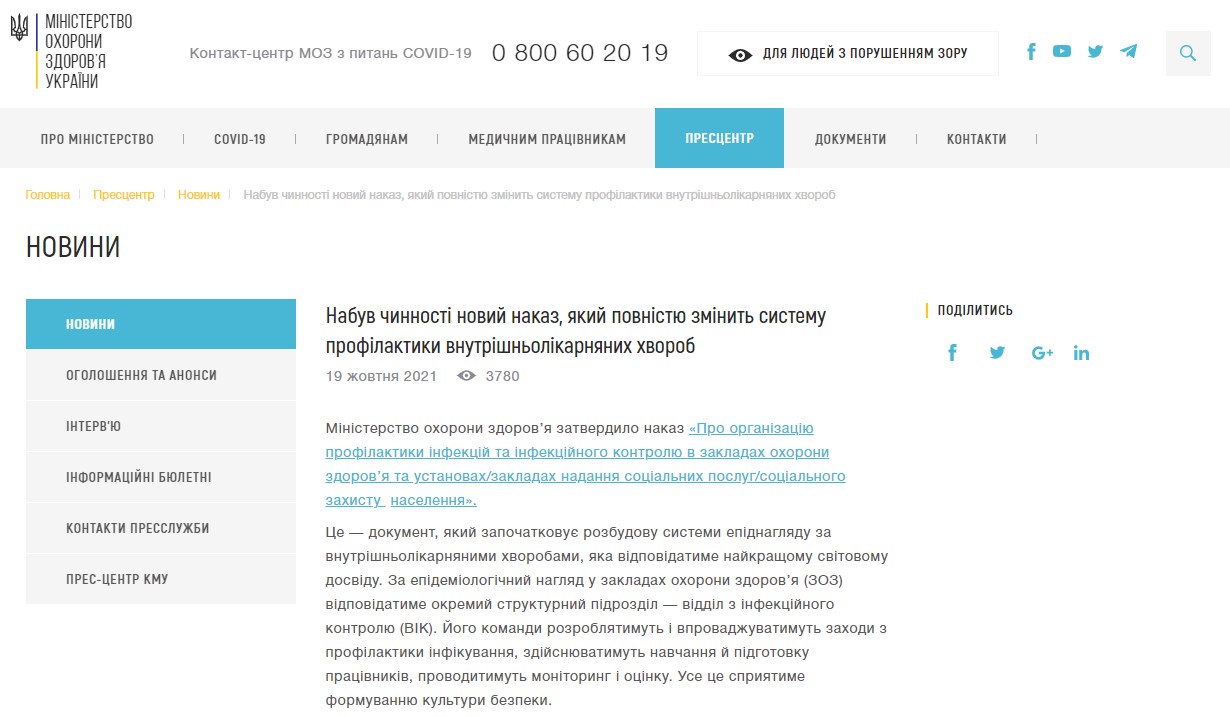 ЗАТВЕРДЖЕНО Наказ Міністерства охорони здоров’я України 03 серпня 2021 року № 1614
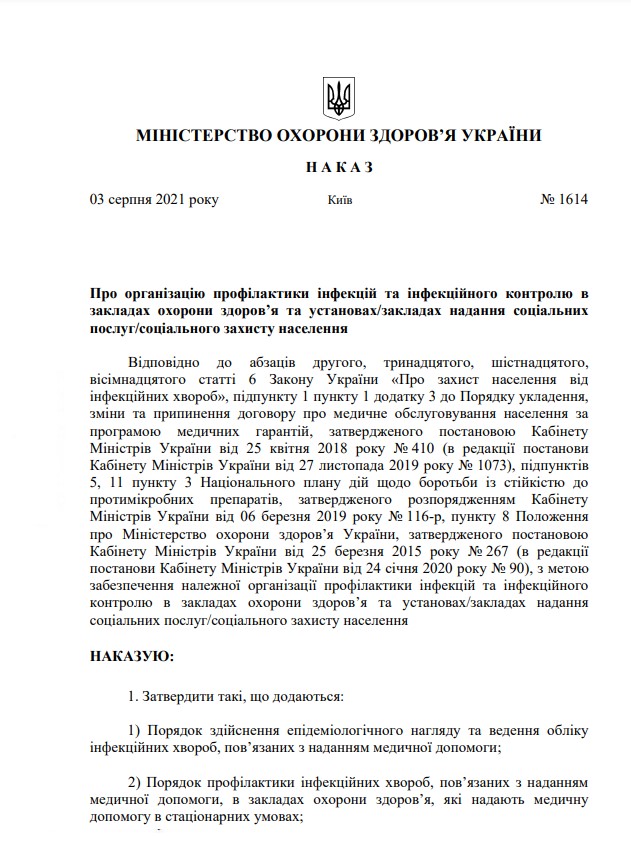 https://moz.gov.ua/article/news/nabuv-chinnosti-novij-nakaz-jakij-povnistju-zminit-sistemu-profilaktiki-vnutrishnolikarnjanih-hvorob
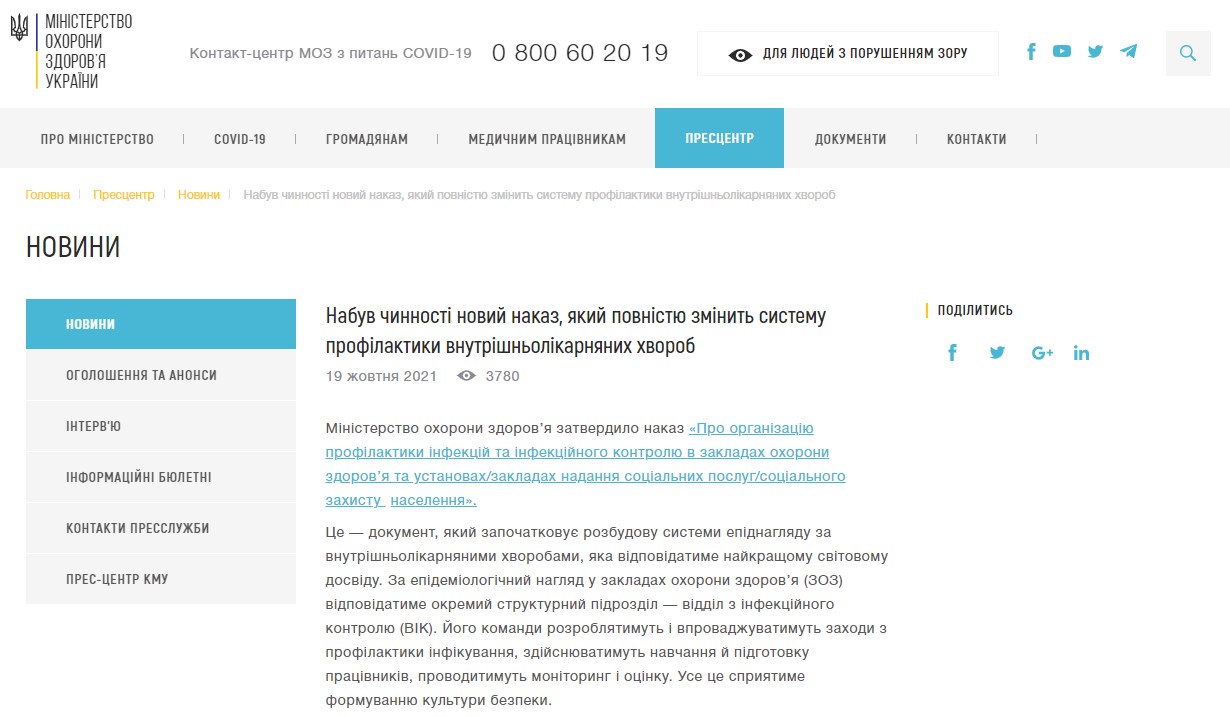 ЗАТВЕРДЖЕНО Наказ Міністерства охорони здоров’я України 03 серпня 2021 року № 1614
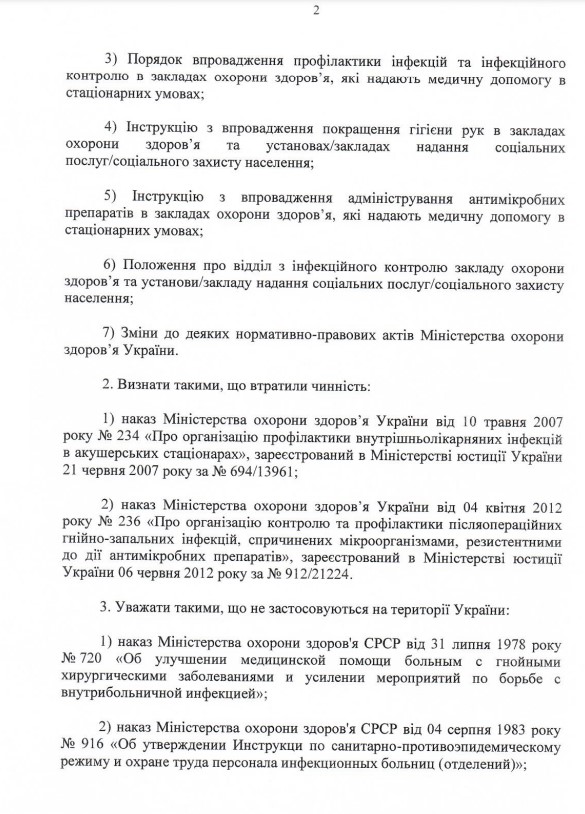 https://moz.gov.ua/article/news/nabuv-chinnosti-novij-nakaz-jakij-povnistju-zminit-sistemu-profilaktiki-vnutrishnolikarnjanih-hvorob
ЗАТВЕРДЖЕНО Наказ Міністерства охорони здоров’я України 03 серпня 2021 року № 1614
Інструкція з впровадження адміністрування антимікробних препаратів в закладах охорони здоров’я, які надають медичну допомогу в стаціонарних умовах
Ця Інструкція є обов’язковою для закладів охорони здоров’я, які надають стаціонарну медичну допомогу (далі – ЗОЗ), усіх форм власності та незалежно від їхнього відомчого підпорядкування.
Для кого?
Хто відповідальний?
Відповідальними за виконання цієї Інструкції у ЗОЗ є його керівник, у структурних підрозділах ЗОЗ – відділ з інфекційного контролю та керівники структурних підрозділів.
Аптека чи Аптека?
Аптека ЗОЗ (далі – аптека) – самостійний структурний підрозділ в закладі охорони здоров’я, основним завданням якого є забезпечення пацієнтів ЗОЗ лікарськими засобами.
ЗАТВЕРДЖЕНО Наказ Міністерства охорони здоров’я України 03 серпня 2021 року № 1614
Мета документу:
1) профілактика розповсюдження АМР в ЗОЗ і поза ним;
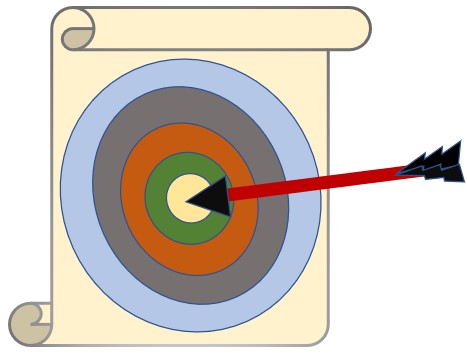 2) раціональне застосування АМП з профілактичною і лікувальною метою;
3) підвищення ефективності емпіричної антибіотикотерапії;
4) оптимізація/ зниження витрат ЗОЗ на АМП;
5) зменшення терміну перебування пацієнтів на стаціонарному лікуванні;
6) оптимізація підходів до лікування ІПНМД.
*АМР - мікроорганізми із антимікробною резистентністю;
*АМП - антимікробні препарати;
*ІПНМД - інфекційні хвороби, пов’язані з наданням медичної допомоги.
ЗАТВЕРДЖЕНО Наказ Міністерства охорони здоров’я України 03 серпня 2021 року № 1614
Обов’язкові умови:
1) у ЗОЗ створено ВІК, до складу якого входить клінічний провізор (координатор ААП);
2) у структурі ЗОЗ є мікробіологічна лабораторія або договір із мікробіологічною лабораторією, чи іншим ЗОЗ, у якого є мікробіологічна лабораторія, в якій впроваджено методику EUCAST;
3) у структурі ЗОЗ є аптека, як невід’ємний структурний підрозділ;
4) керівництвом ЗОЗ затверджено СОП з раціоналізації використання АМП і моніторингу/ контролю за АМР:
* адміністрування призначення АМП в ЗОЗ;
* алгоритми діагностики та лікування інфекційних захворювань;
* преавторизація призначення АМП з групи резерву;
* моніторинг використання АМП з групи резерву та АМР;
* режими периопераційної антибіотикопрофілактики.
*ВІК - відділ з інфекційного контролю;
*ААП - адміністрування антимікробних препаратів;
*СОП - стандартна операційна процедура;
[Speaker Notes: * Провізор клінічний ВІК перевіряє виконання заходів з ААП відповідно до контрольного списку (чек-листа) наведено у Додатку 1 до Інструкції. Розробляє план дій з ААП та СОП з адміністрування призначення АМП.]
ЗАТВЕРДЖЕНО Наказ Міністерства охорони здоров’я України 03 серпня 2021 року № 1614
Впровадження
СОП з адміністрування призначення АМП включає:
1) перелік АМП з найбільшою доказовою базою щодо їх ефективності, безпеки та економічно вигідного використання коштів ЗОЗ, сформований на основі Локального формуляру лікарських засобів ЗОЗ;
2) АМП для периопераційної антибіотикопрофілактики та емпіричної антибіотикотерапії;
3) фармакотерапевтичні групи АМП;
4) групу преавторизації призначення щодо кожного АМП;
5) лікарську форму кожного з АМП;
6) стислий опис області застосування АМП (негоспітальні чи нозокоміальні інфекції, локалізація інфекційних захворювань);
7) клінічні підрозділи ЗОЗ, в яких дозволено використання кожного з АМП (за потреби).
[Speaker Notes: * Зразок СОП з раціоналізації використання АМП наведено у додатку 2.
* Положення про локальний формуляр лікарських засобів закладу охорони здоров'я, затверджено наказом Міністерства охорони здоров’я України від 22 липня 2009 року № 529, зареєстрованого в Міністерстві юстиції України 29 жовтня 2009 року за № 1006/17022; 
* Розробка клінічних протоколів периопераційної антибіотикопрофілактики і емпіричної антибіотикотерапії щодо найбільш поширених негоспітальних інфекцій (інфекції дихальної системи, шкіри та підшкірної клітковини, кишкові інфекції) та ІПНМД (мінімум щодо ВАП, КАІК, КАІСВШ, ІОХВ), за необхідності (наприклад, у високоспеціалізованому стаціонарі) такі протоколи впроваджуються щодо інфекцій інших локалізації та походження, відповідно до Методики розробки та впровадження медичних стандартів медичної допомоги на засадах доказової медицини, затвердженої наказом МОЗ України від 28,09,2012 року № 751.]
ЗАТВЕРДЖЕНО Наказ Міністерства охорони здоров’я України 03 серпня 2021 року № 1614
Впровадження
СОП з адміністрування призначення АМП розробляється з урахуванням наступного:
1) уніфікованих та нових клінічних протоколів медичної допомоги;
2) структури захворюваності в ЗОЗ;
3) даних локальної АМР клінічно значимих збудників інфекційних хвороб в ЗОЗ;
4) результатів клінічних досліджень щодо ефективних і безпечних схем антибіотикотерапії;
55) клінічної необхідності, науково доведеної і задокументованої клінічної ефективності АМП, відсутності в СОП АМП, який задовольняє такі ж потреби;
6) АМП задовольняє ЗОЗ за співвідношенням затрати/ ефективність;
7) потреб ЗОЗ щодо профілактики і лікування основних нозологічних форм негоспітальних інфекцій та ІПНМД, профілю і спеціалізації ЗОЗ;
8) призначення пацієнтам ЗОЗ АМП, які не включено до цієї СОП заборонено, окрім випадків клінічного випробовування АМП, що проводиться відповідно до законодавства.
[Speaker Notes: * СОП з адміністрування призначення АМП розробляється та застосовується у ЗОЗ при призначенні, розподіленні, закупівлі та прийомі АМП з урахуванням наступного:]
ЗАТВЕРДЖЕНО Наказ Міністерства охорони здоров’я України 03 серпня 2021 року № 1614
Впровадження
СОП з адміністрування призначення АМП розробляється з урахуванням наступного:
1) уніфікованих та нових клінічних протоколів медичної допомоги;
2) структури захворюваності в ЗОЗ;
3) даних локальної АМР клінічно значимих збудників інфекційних хвороб в ЗОЗ;
4) результатів клінічних досліджень щодо ефективних і безпечних схем антибіотикотерапії;
55) клінічної необхідності, науково доведеної і задокументованої клінічної ефективності АМП, відсутності в СОП АМП, який задовольняє такі ж потреби;
6) АМП задовольняє ЗОЗ за співвідношенням затрати/ ефективність;
7) потреб ЗОЗ щодо профілактики і лікування основних нозологічних форм негоспітальних інфекцій та ІПНМД, профілю і спеціалізації ЗОЗ;
8) призначення пацієнтам ЗОЗ АМП, які не включено до цієї СОП заборонено, окрім випадків клінічного випробовування АМП, що проводиться відповідно до законодавства.
[Speaker Notes: * СОП з адміністрування призначення АМП розробляється та застосовується у ЗОЗ при призначенні, розподіленні, закупівлі та прийомі АМП з урахуванням наступного:]
ЗАТВЕРДЖЕНО Наказ Міністерства охорони здоров’я України     ?     2021 року №  ?
Моніторинг та ведення обліку споживання антимікробних лікарських засобів
WHO AWaRe 2019
Не мають пероральних лікарських форм
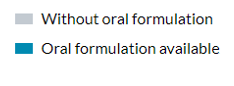 Існують доступні пероральні лікарські форми
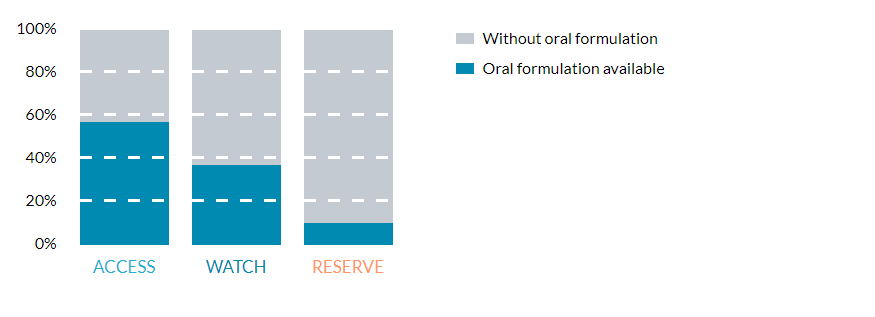 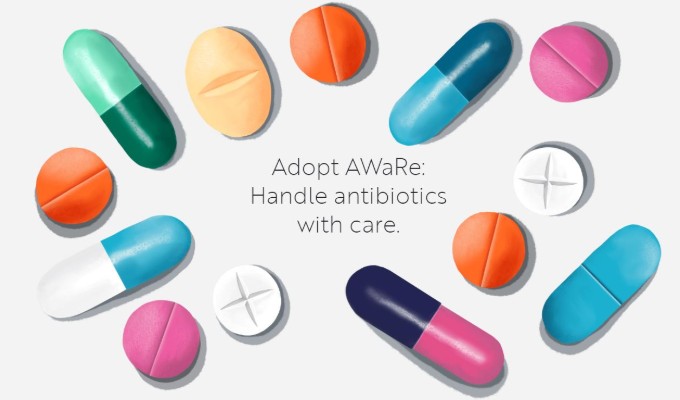 Доступ
Спостереження
Резерв
https://aware.essentialmeds.org/groups
https://www.who.int/medicines/news/2019/WHO_releases2019AWaRe_classification_antibiotics/en/
[Speaker Notes: Група доступу - антибіотики, які мають активність відносно широкого спектру поширених чутливих патогенів, які також показують низький потенціал до розвитку резистентності, порівняно з антибіотиками. що розміщені в інших категоріях. Ії має бути >60% серед лікарських призначень;
Група спостереження -]
ЗАТВЕРДЖЕНО Наказ Міністерства охорони здоров’я України 03 серпня 2021 року № 1614
Моніторинг та ведення обліку споживання антимікробних лікарських засобів
Визначення преавторизації призначення кожного АМП здійснюється шляхом віднесення його до однієї з трьох груп:
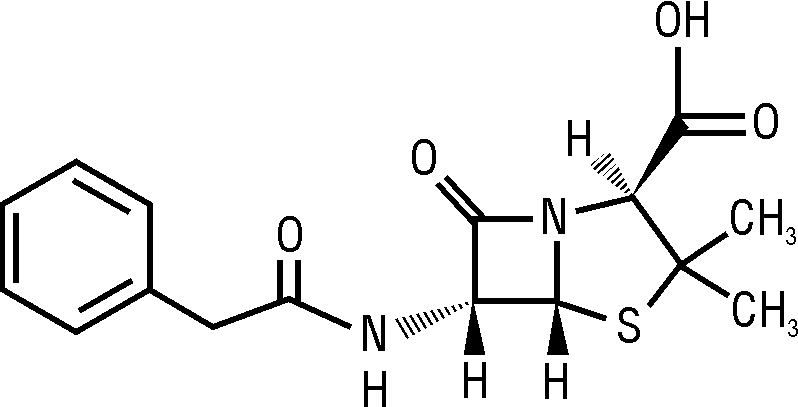 А (група доступу) – АМП, які лікар може призначити самостійно для лікування і профілактики інфекційних захворювань у відповідності до затверджених в ЗОЗ протоколів або алгоритмів лікування;
Бензилпеніцилін
Ця категорія включає антибіотики, які мають активність відносно широкого спектру поширених чутливих патогенів, які також показують низький потенціал до розвитку резистентності, порівняно з антибіотиками. що розміщені в інших категоріях.
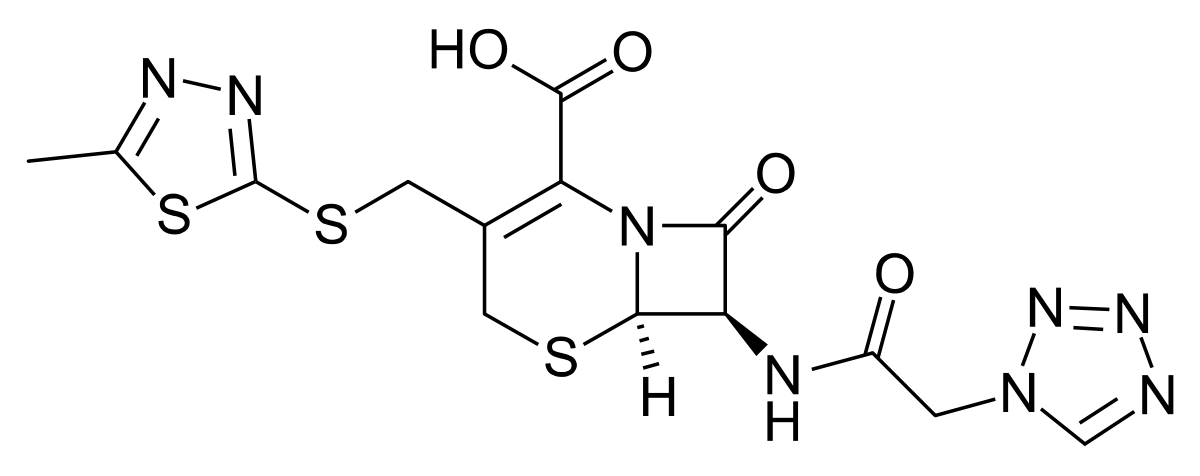 Цефазолін
[Speaker Notes: В багатопрофільних ЗОЗ переліки АМП в групах преавторизації можуть відрізнятися для деяких відділень (наприклад, для ВАРІТ рекомендовано об’єднати групи А і В в групу А). Важливим фактором віднесення АМП до однієї із груп є поточна ситуація із локальною АМР. Наприклад, якщо для клінічного підрозділу або ЗОЗ характерна висока резистентність більшості бактерій до цефалоспоринів ІІІ покоління, їх слід віднести до групи В або С, мінімум для ІПНМД. В ЗОЗ, що тимчасово недоукомплектовані клінічними провізорами, дозволяється використання спрощеної схеми преавторизації призначення АМП із застосуванням лише двох груп: групи А (призначаються лікуючим лікарем) та групи С (призначення має бути погоджено консиліумом лікарів і узгоджено із профільним заступником керівника ЗОЗ). Необхідно прагнути до рівня 60% використання групи доступу.]
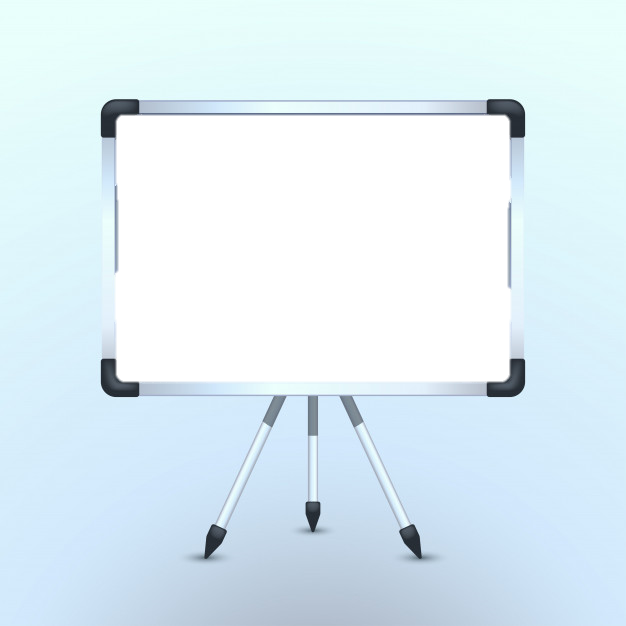 Завантажити можна звідси:
https://www.who.int/medicines/news/2019/WHO_releases2019AWaRe_classification_antibiotics/en/
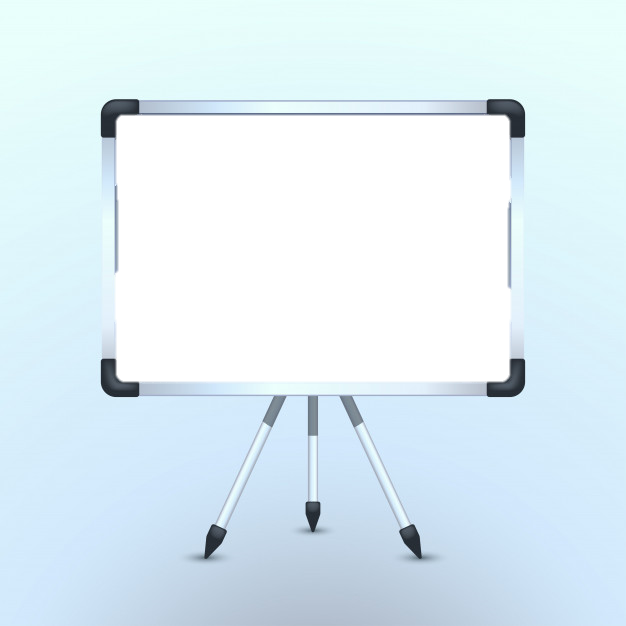 https://www.who.int/medicines/news/2019/WHO_releases2019AWaRe_classification_antibiotics/en/
ЗАТВЕРДЖЕНО Наказ Міністерства охорони здоров’я України 03 серпня 2021 року № 1614
Моніторинг та ведення обліку споживання антимікробних лікарських засобів
Визначення преавторизації призначення кожного АМП здійснюється шляхом віднесення його до однієї з трьох груп:
цефтріаксон;
цефазолін;
цефуроксим;
ципрофлоксацин;
левофлоксацин;
моксифлоксацин;
меропенем.
B (група спостереження) – АМП, призначення яких має бути погоджено клінічним провізором ВІК, в тому числі шляхом впровадження в ЗОЗ нових клінічних протоколів емпіричної АМП-терапії;
Ця категорія включає в себе класи антибіотиків, які мають високий потенціал до розвитку резистентності та містить більшість найбільш пріоритетних препаратів, які входять до Переліку критично важливих антимікробних засобів для лікування людей та/чи антибіотиків які мають відносно високий ризик селекції антибіотикорезистентних бактерій.
[Speaker Notes: В багатопрофільних ЗОЗ переліки АМП в групах преавторизації можуть відрізнятися для деяких відділень (наприклад, для ВАРІТ рекомендовано об’єднати групи А і В в групу А). Важливим фактором віднесення АМП до однієї із груп є поточна ситуація із локальною АМР. Наприклад, якщо для клінічного підрозділу або ЗОЗ характерна висока резистентність більшості бактерій до цефалоспоринів ІІІ покоління, їх слід віднести до групи В або С, мінімум для ІПНМД. В ЗОЗ, що тимчасово недоукомплектовані клінічними провізорами, дозволяється використання спрощеної схеми преавторизації призначення АМП із застосуванням лише двох груп: групи А (призначаються лікуючим лікарем) та групи С (призначення має бути погоджено консиліумом лікарів і узгоджено із профільним заступником керівника ЗОЗ). 
Ці лікарські засоби є пріоритетними ключовими цілями в програмах раціональної антибіотикотерапії та моніторингу. Відібрані до Категорії спостереження антибіотики (АМП) рекомендовані для першої чи другої лінії емпіричної терапії обмеженого числа специфічних інфекційних синдромів та пераховані, як індивідуальні лікарські засоби у Переліку есенціальних лікарських засобів ВООЗ (WHO EML / WHO EMLc).]
ЗАТВЕРДЖЕНО Наказ Міністерства охорони здоров’я України 03 серпня 2021 року № 1614
Моніторинг та ведення обліку споживання антимікробних лікарських засобів
азтреонам;
цефтаролін фосаміл;
цефтазидим-авібактам;
цефтобіпрол медокаріл;
цефтолозан-тазобактам;
колістин;
далбаванцин;
далфопрістин-квінупрістин;
даптоміцин;
еравациклін;
фаропенем;
фосфоміцин;
лінезолід;
меропенем-ваборбактам;
міноциклін;
омадациклін;
орітаванцин;
плазоміцин;
поліміксин В;
тедізолід;
телаванцин;
тігециклін;
Визначення преавторизації призначення кожного АМП здійснюється шляхом віднесення його до однієї з трьох груп:
С (група резерву) – резервні АМП, призначення яких має бути узгоджено із клінічним провізором, шляхом заповнення форми авторизації АМП групи резерву, яка наведена в додатку 3 до цієї Інструкції.
Ця категорія включає в себе антибіотики, які мають бути збережені для лікування  інфекцій, які ймовірно чи підтверджено спричинені мультирезистентними мікроорганізмами та включені до Переліку критично важливих антимікробних засобів. Антибіотики з категорії резерву мають використовуватись лише як  “засіб останньої надії”.
[Speaker Notes: В багатопрофільних ЗОЗ переліки АМП в групах преавторизації можуть відрізнятися для деяких відділень (наприклад, для ВАРІТ рекомендовано об’єднати групи А і В в групу А). Важливим фактором віднесення АМП до однієї із груп є поточна ситуація із локальною АМР. Наприклад, якщо для клінічного підрозділу або ЗОЗ характерна висока резистентність більшості бактерій до цефалоспоринів ІІІ покоління, їх слід віднести до групи В або С, мінімум для ІПНМД. В ЗОЗ, що тимчасово недоукомплектовані клінічними провізорами, дозволяється використання спрощеної схеми преавторизації призначення АМП із застосуванням лише двох груп: групи А (призначаються лікуючим лікарем) та групи С (призначення має бути погоджено консиліумом лікарів і узгоджено із профільним заступником керівника ЗОЗ). 
Ці лікарські засоби мають бути захищеними та зарезервованими для пріоритетного використання, як ключові цілі національних на міжнародних програм з проведення раціональної антибіотикотерапії включаючи моніторинг їхнього споживання, застосування та утилізації, щоб зберегти їхню ефективність.
Ці антибіотики мають бути доступними, але вони мають застосовуватись з урахуванням специфічності пацієнтів та установ, де проводиться таке лікування, і лише за умови, що всі інші альтернативні засоби зазнали невдачі або визнані неприйнятними.]
ЗАТВЕРДЖЕНО Наказ Міністерства охорони здоров’я України 03 серпня 2021 року № 1614
Моніторинг та ведення обліку споживання антимікробних лікарських засобів
Визначення преавторизації призначення кожного АМП здійснюється шляхом віднесення його до однієї з трьох груп:
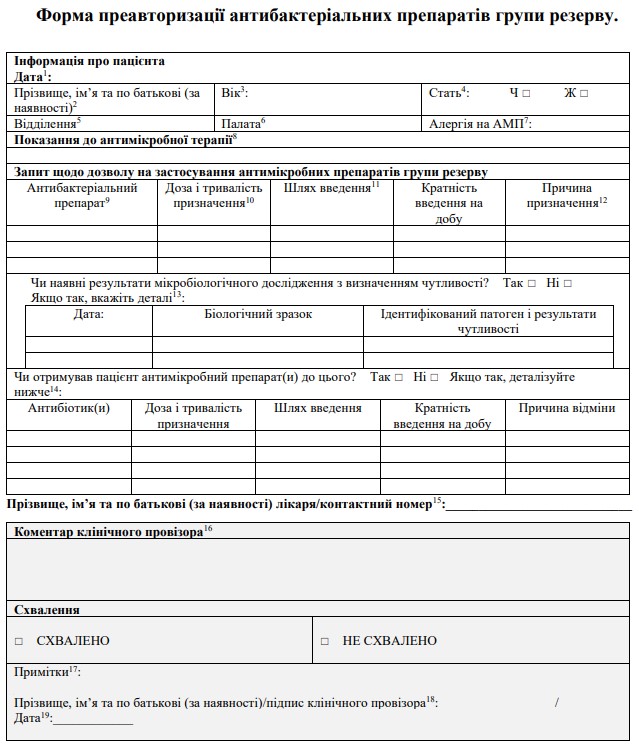 С (група резерву) – резервні АМП, призначення яких має бути узгоджено із клінічним провізором, шляхом заповнення форми авторизації АМП групи резерву, яка наведена в додатку 3 до цієї Інструкції.
Ця категорія включає в себе антибіотики, які мають бути збережені для лікування  інфекцій, які ймовірно чи підтверджено спричинені мультирезистентними мікроорганізмами та включені до Переліку критично важливих антимікробних засобів. Антибіотики з категорії резерву мають використовуватись лише як  “засіб останньої надії”.
[Speaker Notes: В багатопрофільних ЗОЗ переліки АМП в групах преавторизації можуть відрізнятися для деяких відділень (наприклад, для ВАРІТ рекомендовано об’єднати групи А і В в групу А). Важливим фактором віднесення АМП до однієї із груп є поточна ситуація із локальною АМР. Наприклад, якщо для клінічного підрозділу або ЗОЗ характерна висока резистентність більшості бактерій до цефалоспоринів ІІІ покоління, їх слід віднести до групи В або С, мінімум для ІПНМД. В ЗОЗ, що тимчасово недоукомплектовані клінічними провізорами, дозволяється використання спрощеної схеми преавторизації призначення АМП із застосуванням лише двох груп: групи А (призначаються лікуючим лікарем) та групи С (призначення має бути погоджено консиліумом лікарів і узгоджено із профільним заступником керівника ЗОЗ). 
Ці лікарські засоби мають бути захищеними та зарезервованими для пріоритетного використання, як ключові цілі національних на міжнародних програм з проведення раціональної антибіотикотерапії включаючи моніторинг їхнього споживання, застосування та утилізації, щоб зберегти їхню ефективність.
Ці антибіотики мають бути доступними, але вони мають застосовуватись з урахуванням специфічності пацієнтів та установ, де проводиться таке лікування, і лише за умови, що всі інші альтернативні засоби зазнали невдачі або визнані неприйнятними.]
ЗАТВЕРДЖЕНО Наказ Міністерства охорони здоров’я України 03 серпня 2021 року № 1614
Проспективне фармацевтичне консультування
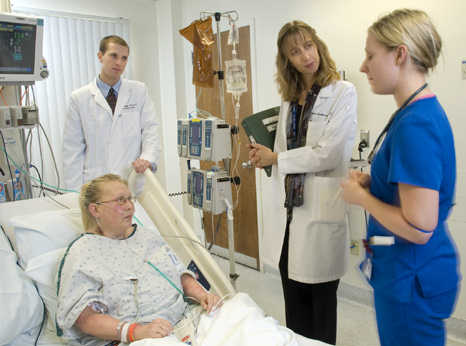 Клінічний провізор
Лікар
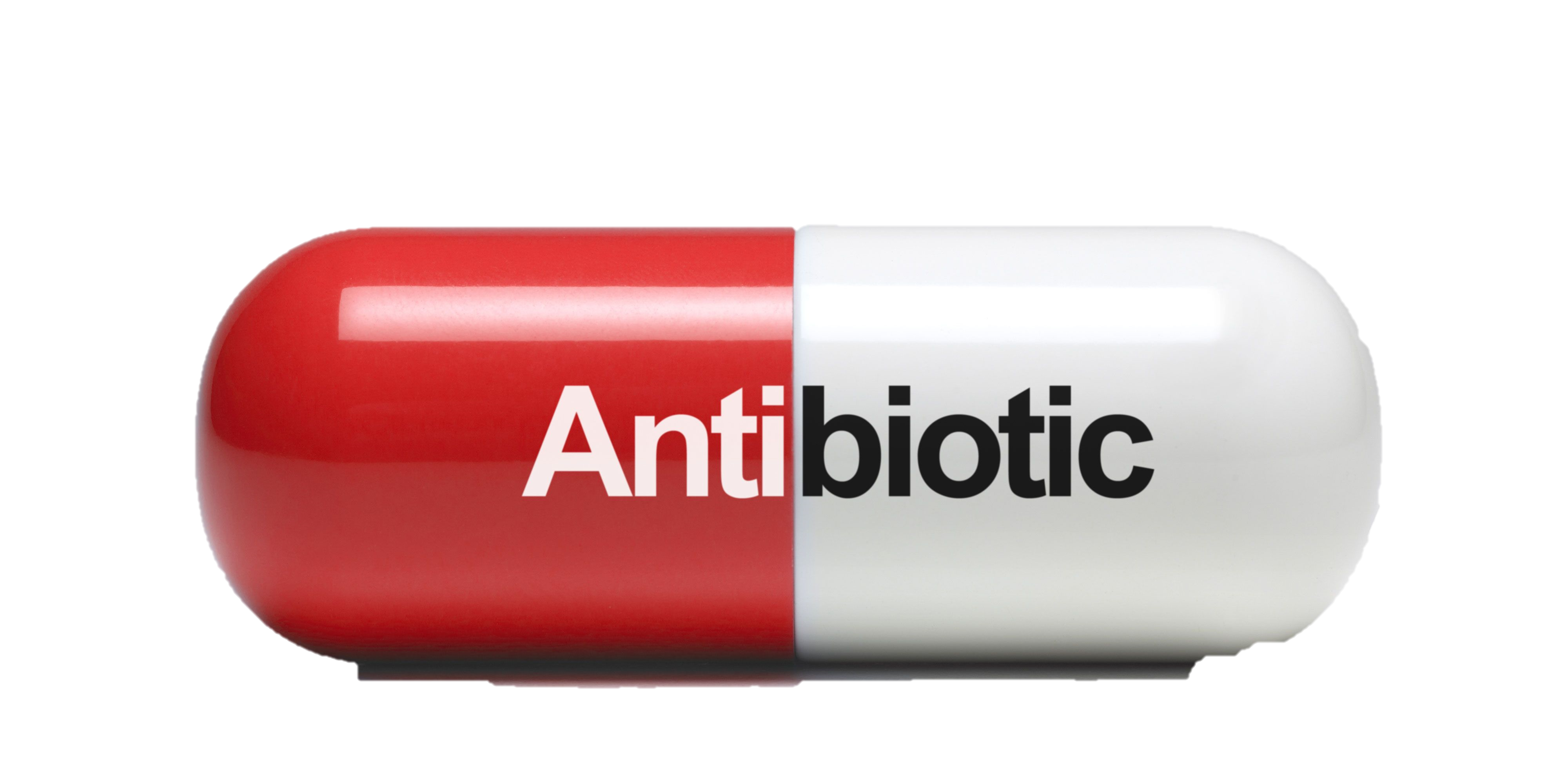 Преавторизація
Пацієнтка
ЗАТВЕРДЖЕНО Наказ Міністерства охорони здоров’я України 03 серпня 2021 року № 1614
Проспективне фармацевтичне консультування
Деескалація АМП
переведення пацієнта на пероральний прийом АМП після ін’єкційного введення
переведення пацієнта на прийом АМП вузького спектру дії після АМП широкого спектру
переведення пацієнта на монотерапію АМП після комбінованої антимікробної терапії
переведення пацієнта на комбіновану антибіотикотерапію після монотерапії АМП
Ескалація АМП
переведення пацієнта на прийом АМП широкого спектру дії після АМП вузького спектру
переведення пацієнта на ін’єкційне введення АМП після перорального
Оптимізація АМП
незначні зміни в призначенні АМП, які не зазначені у визначеннях деескалації та ескалації АМП, такі як, наприклад, зниження добової дози і кратності введення АМП
Додатково
периопераційна антибіотикопрофілактика
терапевтичний лікарський моніторинг
ЗАТВЕРДЖЕНО Наказ Міністерства охорони здоров’я України 03 серпня 2021 року № 1614
Моніторинг та ведення обліку споживання антимікробних лікарських засобів
Моніторинг споживання АМП проводиться ВІК ЗОЗ (клінічним провізором) за наступними показниками:
1) рівень загального споживання АМП групи резерву за рік.
2) рівень загального споживання АМП групи спостереження за рік.
3) індекс резистентності до АМП наступних бактерій:
E. faecium
E. faecalis
S. aureus
S. pneumoniae
Центр профілактики та контролю захворювань
K. pneumoniae
Salmonella spp.
Група бактерій ESKAPE
Acinetobacter spp.
E. coli
P. aeruginosa
ДУ «Центр громадського здоров’я МОЗ України»
Enterobacter spp.
[Speaker Notes: * Розрахунок рівня індексу резистентності до АМП наведено в додатку 5 цієї Інструкції.
* Дані моніторингу за споживанням АМП в ЗОЗ протягом року вносяться лікарями клінічних структурних підрозділів або відповідальною особою, визначеною керівником клінічного структурного підрозділу, в форму моніторингу споживання антимікробних препаратів до цієї Інструкції, та передаються у ВІК ЗОЗ, який надає зведені дані, відповідно до форми спостереження та ведення обліку споживання антимікробних препаратів, в заклад громадського здоров’я, який реалізує заходи з боротьби з антимікробною резистентністю відповідно до адміністративно-територіальної належності (далі – ЗГЗ) до 1 березня року наступного за дослідним.]
ЗАТВЕРДЖЕНО Наказ Міністерства охорони здоров’я України 03 серпня 2021 року № 1614
Моніторинг та ведення обліку споживання антимікробних лікарських засобів
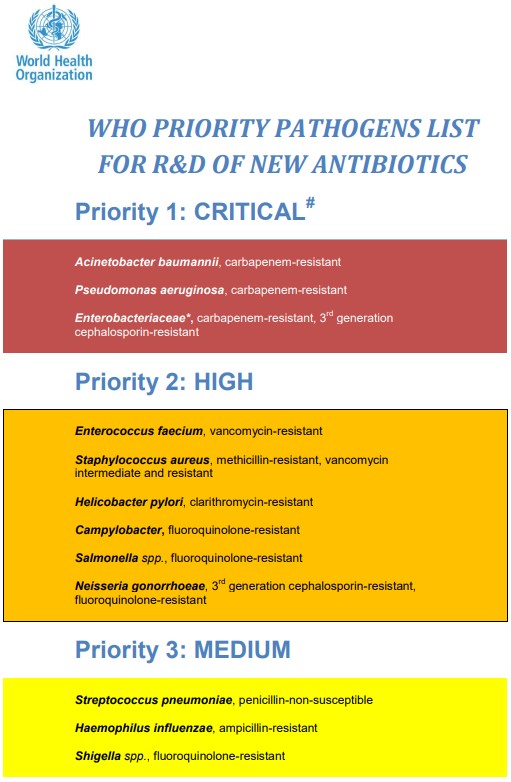 Моніторинг споживання АМП проводиться ВІК ЗОЗ (клінічним провізором) за наступними показниками:
1) рівень загального споживання АМП групи резерву за рік.
2) рівень загального споживання АМП групи спостереження за рік.
3) індекс резистентності до АМП наступних бактерій:
E. faecium
E. faecalis
S. aureus
S. pneumoniae
K. pneumoniae
Salmonella spp
Група бактерій ESKAPE
Acinetobacter spp.
E. coli
P. aeruginosa
Enterobacter spp.
[Speaker Notes: * Розрахунок рівня індексу резистентності до АМП наведено в додатку 5 цієї Інструкції.
* Для формування репрезентативної вибірки при проведенні мікробіологічного моніторингу клінічним провізором ВІК та епідеміологом ВІК аналізуються результати посівів первинних зразків із первинних афектів мінімум за 12 місяців. 
* Незалежно від етапу реалізації ААП проводиться аналіз локальної АМР та забезпечення ресурсами (кадровими і фінансовими) мікробіологічної лабораторії.* показники розповсюдженості АМР, що засновані на аналізі загальної структури збудників і структури збудників інфекційних захворювань різних локалізацій. Аналіз розповсюдженості є обов’язковим для групи бактерій ESKAPE, що включає: E. faecium VR – ванкоміцинрезистентний E. faecium; S. aureus MR – метицилінрезистентний золотистий стафілокок; K. pneumoniae KPC – K. pneumoniae, що продукує карбапенемази; A. baumannii MDR – A. baumannii із множинною резистентністю до антимікробних препаратів; P. aeruginosa MDR – P. aeruginosa із множинною резистентністю до антимікробних препаратів; Enterobacteriaceae ESBL – грамнегативні ентеробактерії, що продукують β-лактамази розширеного спектру;]
ЗАТВЕРДЖЕНО Наказ Міністерства охорони здоров’я України 03 серпня 2021 року № 1614
Моніторинг та ведення обліку споживання антимікробних лікарських засобів
Моніторинг споживання АМП проводиться ВІК ЗОЗ (клінічним провізором) за наступними показниками:
1) рівень загального споживання АМП групи резерву за рік.
2) рівень загального споживання АМП групи спостереження за рік.
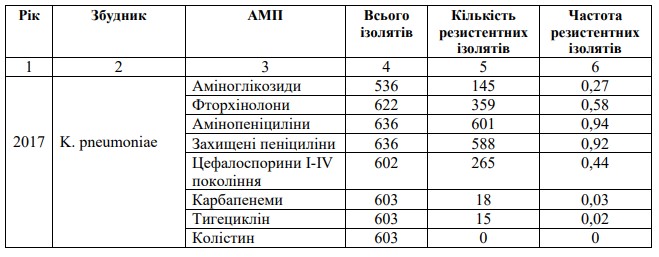 3) індекс резистентності до АМП наступних бактерій:
E. faecium
E. faecalis
S. aureus
S. pneumoniae
K. pneumoniae
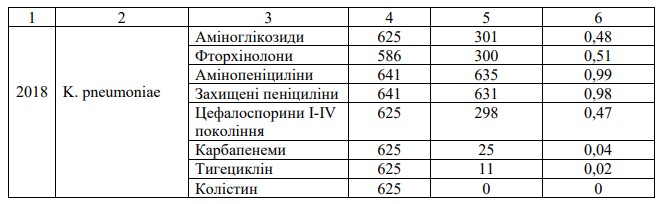 Salmonella spp
Acinetobacter spp.
E. coli
P. aeruginosa
Enterobacter spp.
[Speaker Notes: * Розрахунок рівня індексу резистентності до АМП наведено в додатку 5 цієї Інструкції.
* Для формування репрезентативної вибірки при проведенні мікробіологічного моніторингу клінічним провізором ВІК та епідеміологом ВІК аналізуються результати посівів первинних зразків із первинних афектів мінімум за 12 місяців. 
* Незалежно від етапу реалізації ААП проводиться аналіз локальної АМР та забезпечення ресурсами (кадровими і фінансовими) мікробіологічної лабораторії.* показники розповсюдженості АМР, що засновані на аналізі загальної структури збудників і структури збудників інфекційних захворювань різних локалізацій. Аналіз розповсюдженості є обов’язковим для групи бактерій ESKAPE, що включає: E. faecium VR – ванкоміцинрезистентний E. faecium; S. aureus MR – метицилінрезистентний золотистий стафілокок; K. pneumoniae KPC – K. pneumoniae, що продукує карбапенемази; A. baumannii MDR – A. baumannii із множинною резистентністю до антимікробних препаратів; P. aeruginosa MDR – P. aeruginosa із множинною резистентністю до антимікробних препаратів; Enterobacteriaceae ESBL – грамнегативні ентеробактерії, що продукують β-лактамази розширеного спектру;]
ЗАТВЕРДЖЕНО Наказ Міністерства охорони здоров’я України 03 серпня 2021 року № 1614
Ретроспективний аудит
Провізор клінічний ВІК ЗОЗ здійснює аналіз:
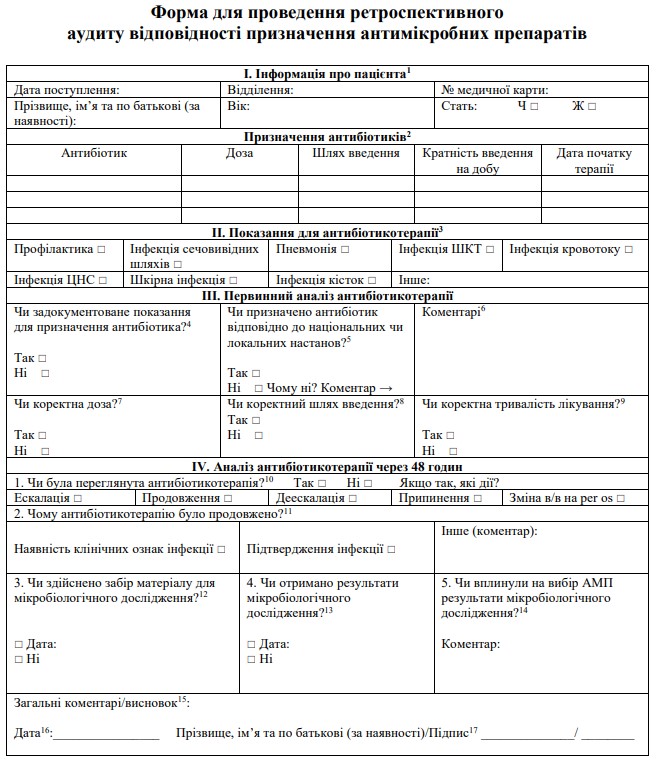 1) причин безпідставної видачі АМП широкого спектру дії з аптеки ЗОЗ у клінічні відділення;
2) наявності та інформативність записів в медичній документації щодо обґрунтування призначення, заміни та відміни АМП;
3) відповідності призначення антимікробної терапії затвердженим медико-технологічним документам.
медична карта стаціонарного хворого (форма № 003/о)
медична карта новонародженого (форма № 097/о)
історія вагітності та пологів (форма № 096/о)
реєстр медичних записів/ записи про направлення та рецепти в електронній системі охорони здоров’я
4) рівень споживання АМП в ЗОЗ.
[Speaker Notes: * Форма ретроспективного аудиту відповідності призначення АМП наведена у Додатку 4. При заповненні форми ретроспективного аудиту відповідності призначення АМП заборонено використовувати ідентифікаційні дані про лікуючого(их) лікаря(ів), оскільки метою проведення аудиту не є його/їх покарання. Для проведення ретроспективного аудиту рекомендовано використовувати електронні форми або відповідне програмне забезпечення медичної інформаційної системи ЗОЗ. Строки зберігання для цих форм не встановлюються. Аналіз 5-10% медичної документації проводиться для кожного клінічного підрозділу ЗОЗ окремо.]
ЗАТВЕРДЖЕНО Наказ Міністерства охорони здоров’я України 03 серпня 2021 року № 1614
Показники оцінки ефективності адміністрування антимікробних препаратів
Оцінка ефективності реалізації ААП проводиться за наступними показниками:
Показники щодо лікування пацієнтів з інфекційними захворюваннями:
Показники фармакоекономічної ефективності АМП-терапії:
тривалість перебування пацієнтів із інфекційними захворюваннями у ВАРІТ та ЗОЗ в цілому;
рівень загального споживання АМП/групи АМП/ окремого АМП в ЗОЗ;
число курсів АМП-терапії на одного пацієнта за одиницю часу;
частота бактеріємій, що викликані збудниками з МАМР;
середня тривалість курсу АМП-терапії за одиницю часу;
частота кандідемій;
кількість днів АМП-терапії за одиницю часу;
рівень летальності в групі пацієнтів з інфекційними захворюваннями;
частота де-ескалації;
[Speaker Notes: Показники оцінки ефективності адміністрування АМП, які використовуються для: порівняльної оцінки дотримання протоколів діагностики інфекційних захворювань та АМП-терапії між різними відділеннями ЗОЗ; визначення проблем та досягнень ААП; розробки плану проведення навчальних програм і оцінки їх ефективності.]
Не підведіть нас там, в майбутньому!